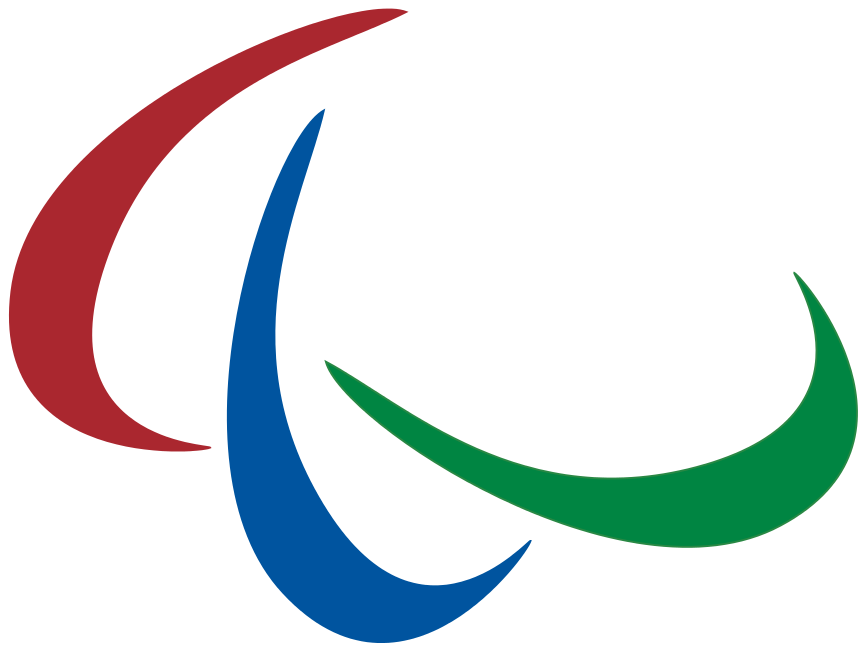 Success of Ukrainian National Paralympic Team- as an Example of National Proud
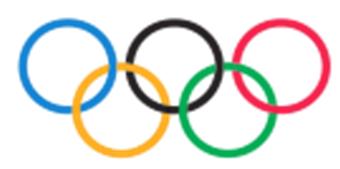 History
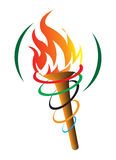 1989
Sport movement of the disabled in Ukraine was started. That was the time when physical culture, sport and rehabilitation clubs for the disabled started to form; later on they became the basis for formation of national federations of sport for the persons with different types of disability: troubles of locomotor apparatus, vision, hearing and mental disabilities. 
The four federations united in National Sports Committee for the Disabled of Ukraine. At the moment this Committee represents Ukraine in the International Paralympic movement; it plays the role of National Paralympic Committee and contributes to the participation of Ukrainian sportsmen in Deaflympics.

The specialized institution, Invasport, Ukrainian centre for physical culture and sport for the disabled was formed by resolution of the Government of Ukraine. Activities of this Centre in close cooperation with National Sports Committee for the Disabled of Ukraine ensure appropriate environment for implementation of national policy in area of physical culture and sport for the disabled, their physical culture, sport and other types of rehabilitation.
1992
1993
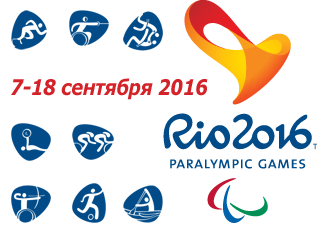 INVASPORT SYSTEM OF INSTITUTIONS OF PHYSICAL CULTURE AND SPORT FOR THE DISABLED UNITES:
2
25
district Invasport centres of physical culture and sport for the disabled
regional Invasport centres of physical culture and sport for the disabled
3
municipal Invasport centres of physical culture and sport for the disabled
112
23
3
4
clubs working in area of physical culture, rehabilitation and sport for the disabled
sport schools for disabled children and youth
specialized schools for disabled children and youth of Paralympic and Deaflympic reserve
departments dedicated for sports for the disabled are opened under the roof of sport schools for children and youth
DIFFERENT FORMS OF PHYSICAL CULTURE, REHABILITATION AND SPORT ACTIVITIES IN UKRAINE:
Over 5 thsnd children with disability are involved in Ukraine in physical culture and sport activities in sport schools for the disabled children and youth, in the departments of sport for the disabled working in the sport schools for children and youth.
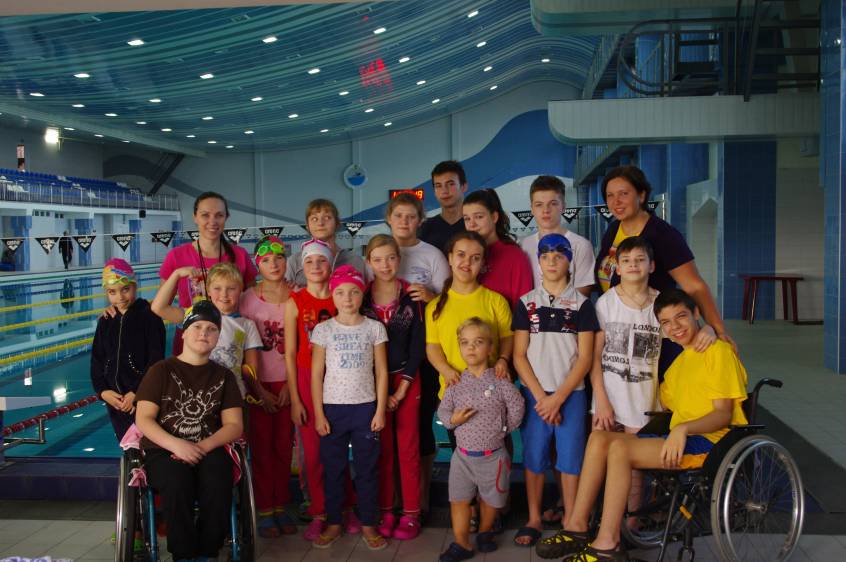 40
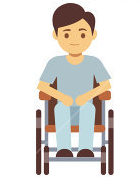 Кinds of sports 
for the persons:
40 000
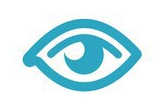 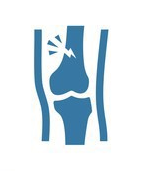 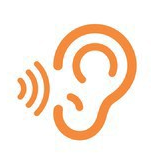 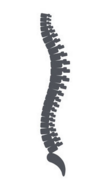 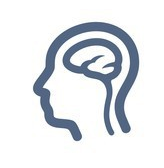 of the disabled persons 
are involved
3
28
14
27
with mental and physical disability
with locomotor disability
with
Vision disability
with hearing disability
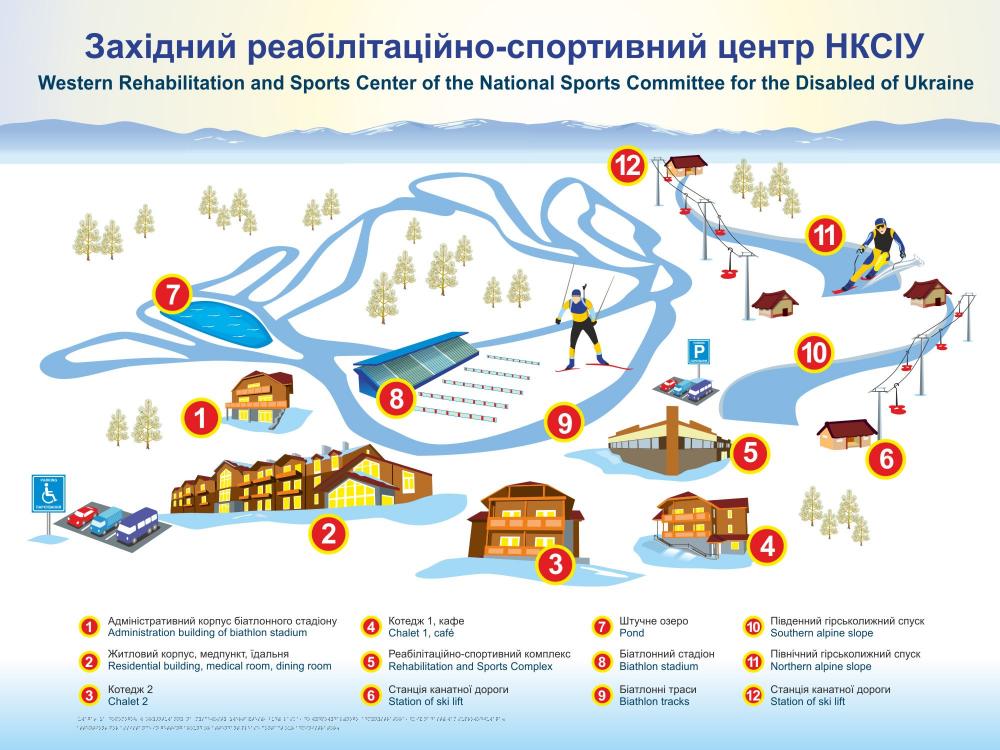 HOLDING  ОF THE WORLD SKI RACE AND BIATHLON CUP - 2017
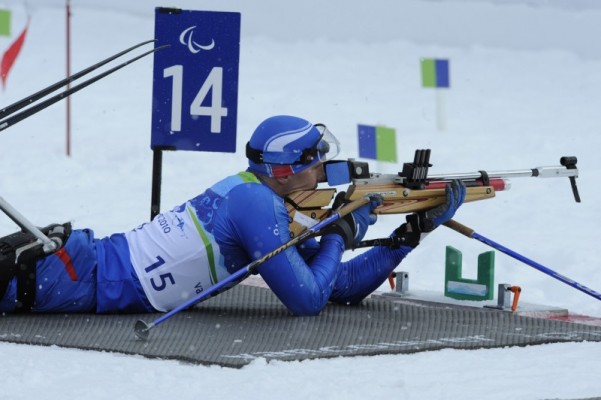 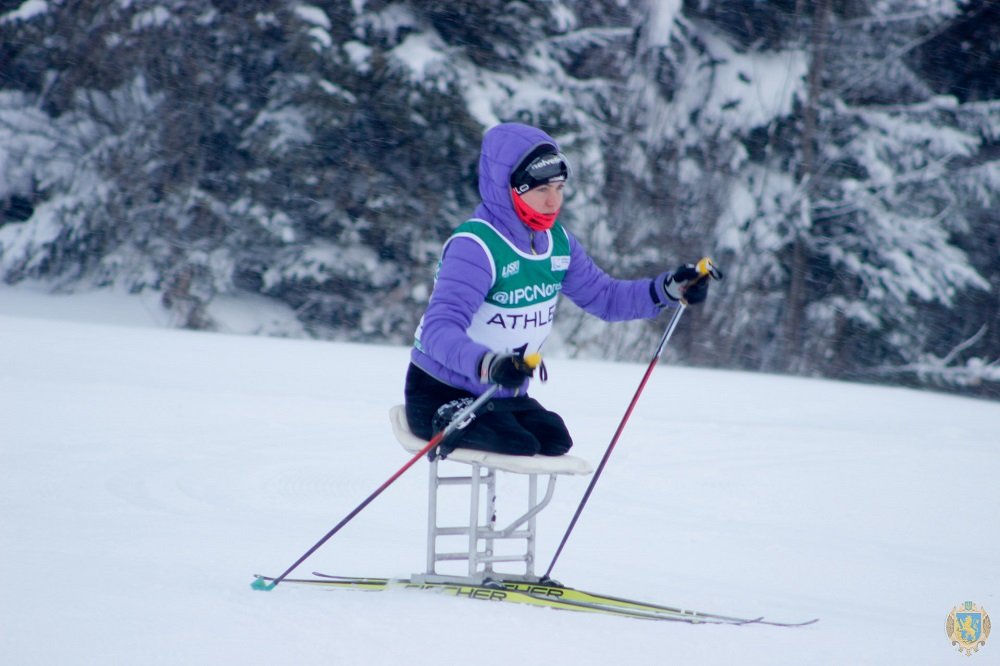 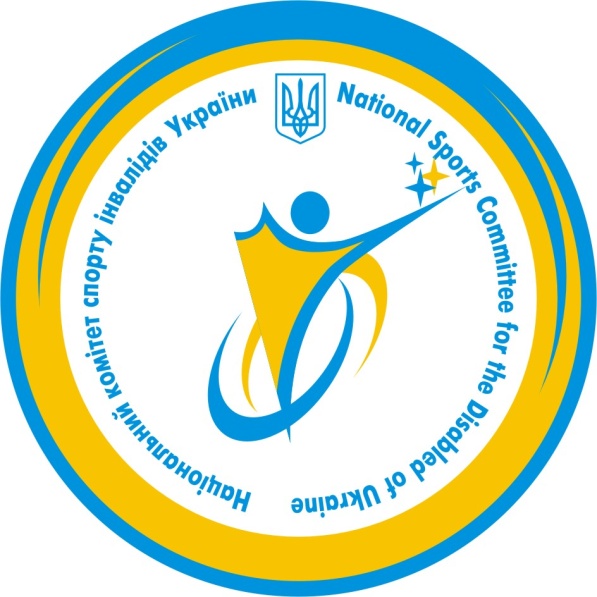 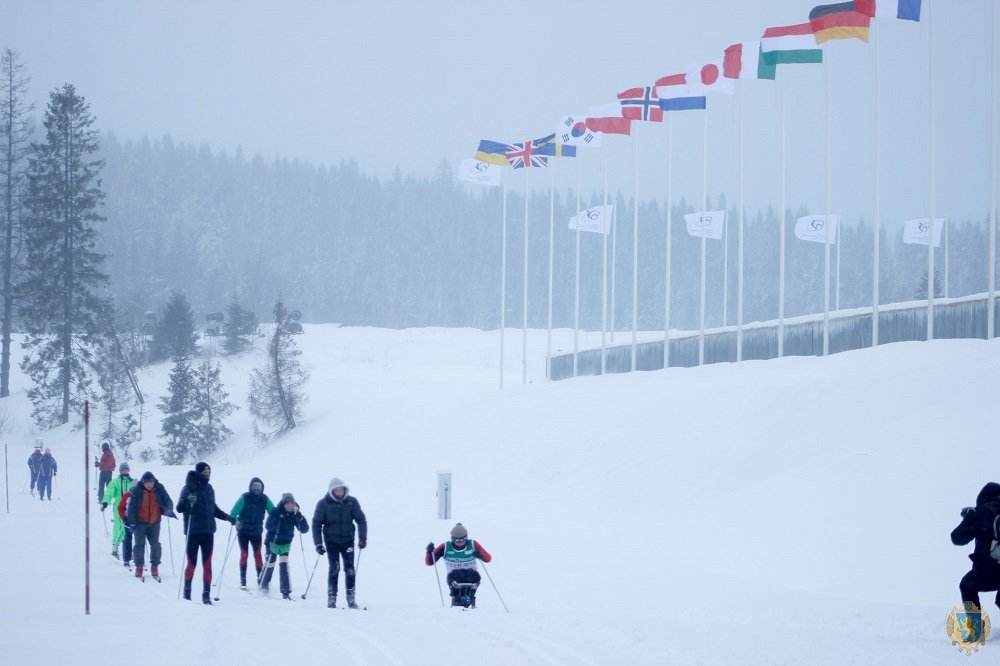 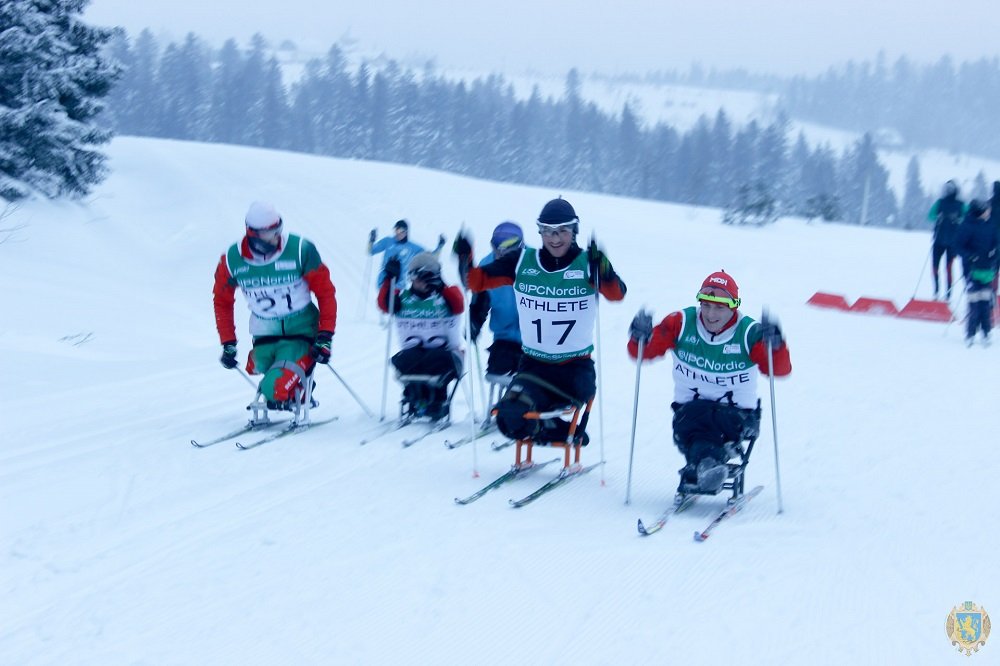 PARTICIPATION  OF UKRAINIAN TEAM IN PARALYMPIC MOVEMENT
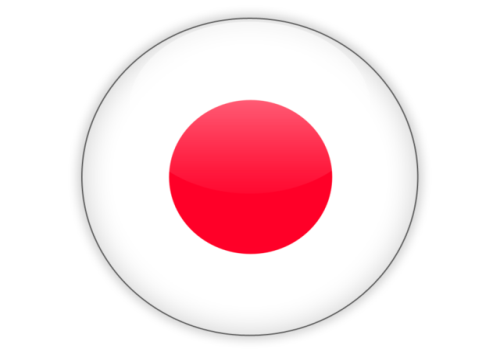 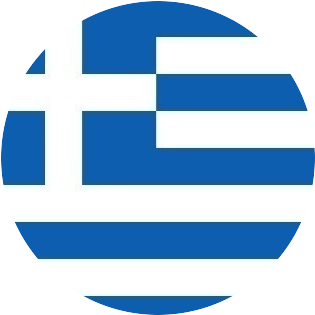 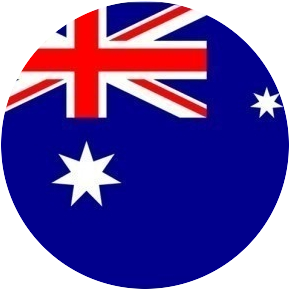 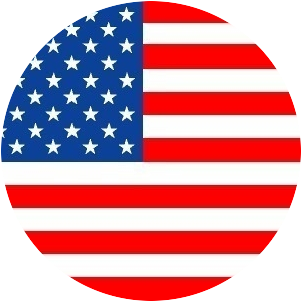 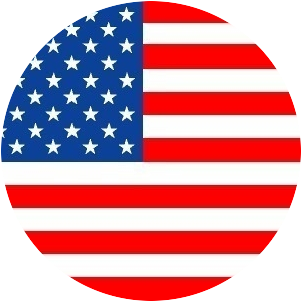 2004
1996
1998
2002
2000
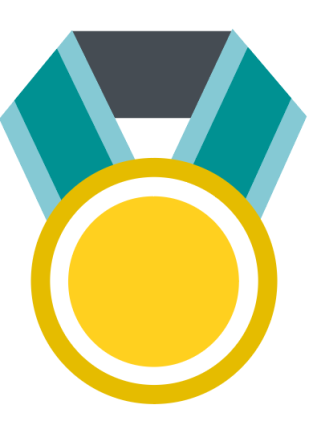 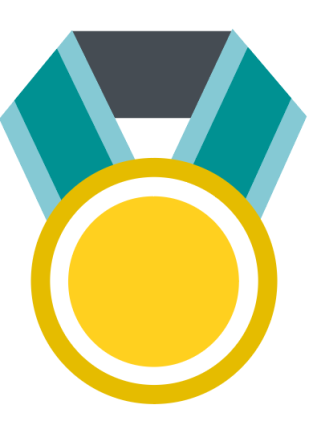 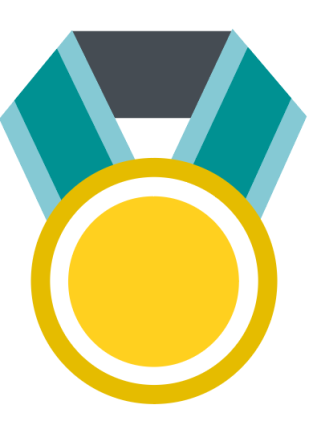 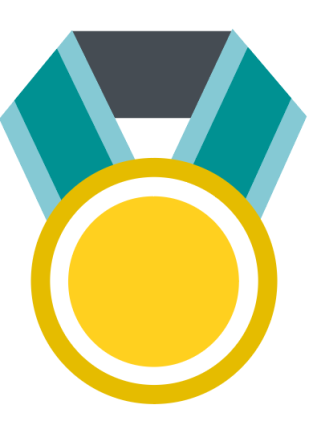 55
12
37
9
7
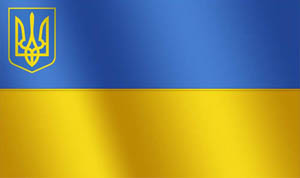 PARALYMPIC
UKRAINIAN TEAM
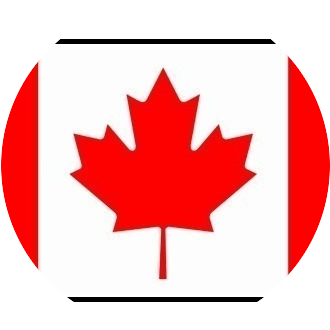 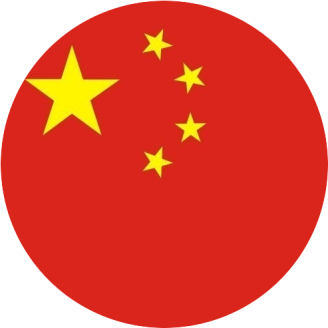 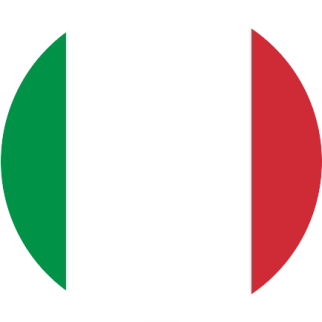 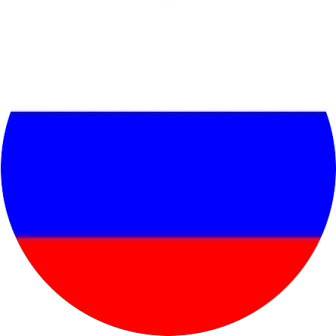 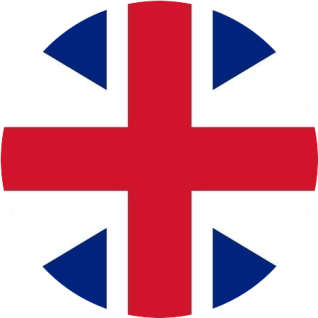 2006
2010
2008
2012
2014
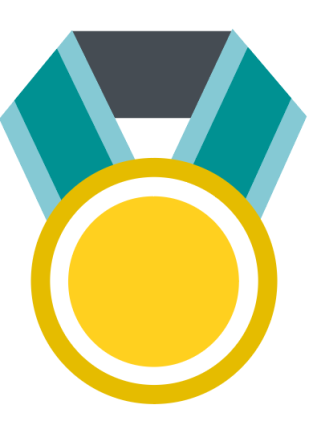 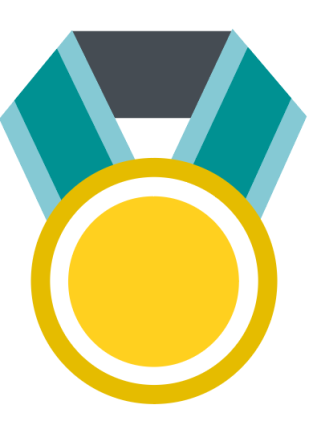 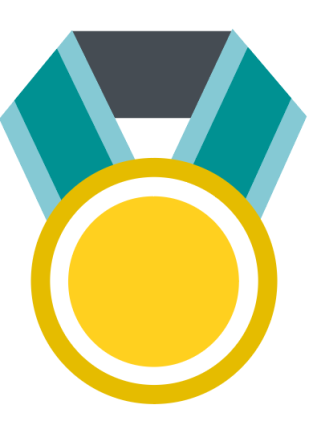 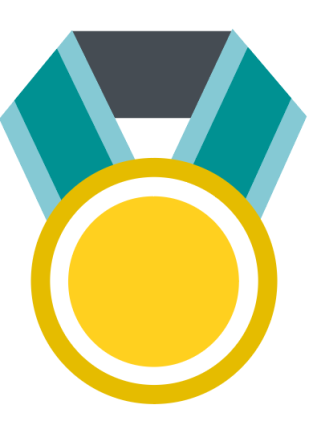 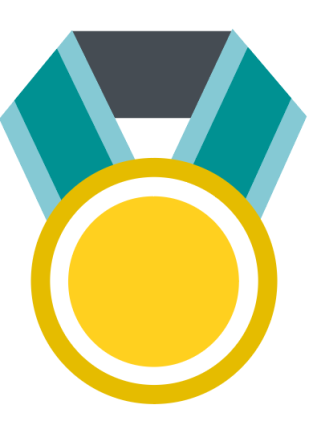 25
19
84
25
74
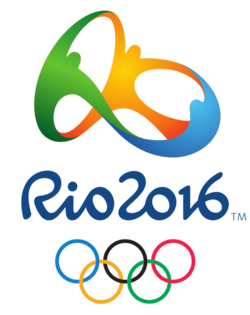 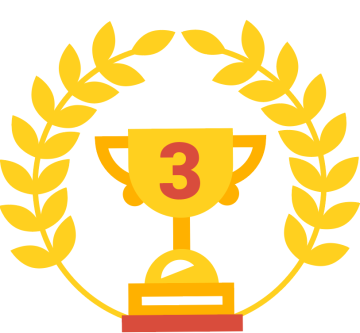 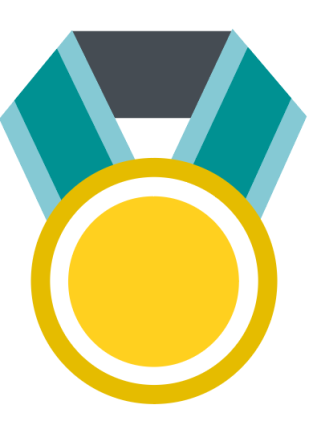 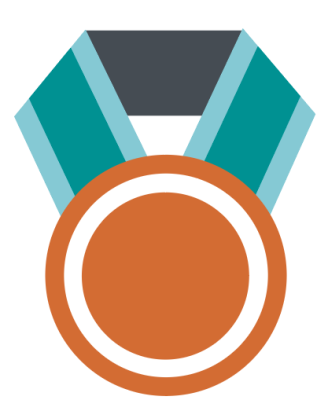 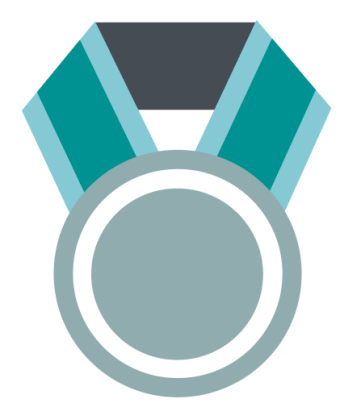 Our team held the successful third position in Paralympics-2016
41
37
39
gold
silver
bronze
Ukrainian Paralympic sportsmen got the exciting results:
Ukrainian team won:
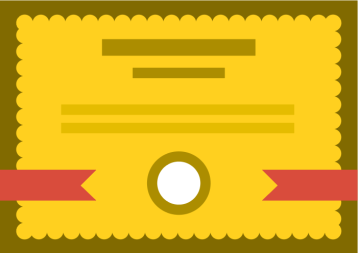 117
109
85
Ukrainians set up 109 records 
(22 world records, 33 Paralympic records and 54 European records)
85 sportsmen (taking into account team playing and sport games) of total number of 172 sportsmen participating in the XV-th summer Paralympics won the high awards of different levels
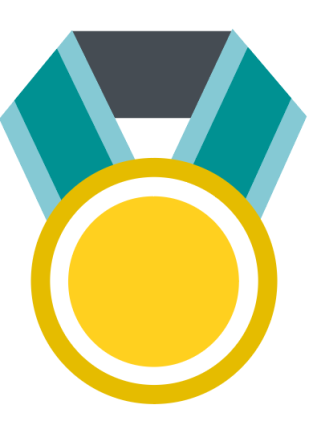 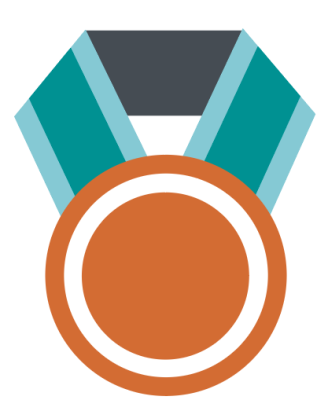 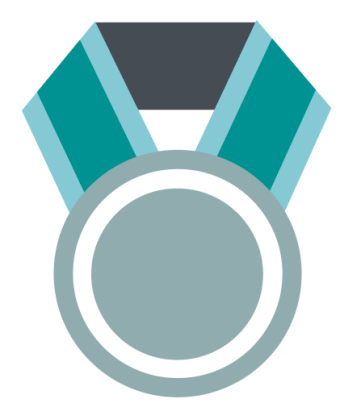 67
246
18
IN 2016  WERE  HELD:
educational and training practice sessions abroad
educational and training practice sessions in Ukraine
all-Ukrainian competitions
13
European Championships
1
16
Global chess Olympic game *
World Championships
Participated
 in 73 
international 
competitions
*won525 medals (227 golden, 153 silver,145 bronze)
13
World Cups
30
International competitions
Photo-exhibition "Champion in everybody", placed on the "Olympic " station’s platform of Kiev Metro
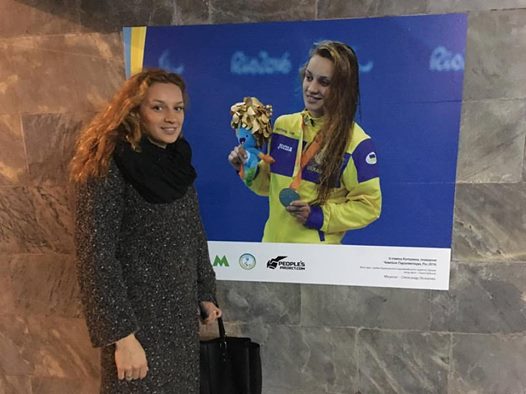 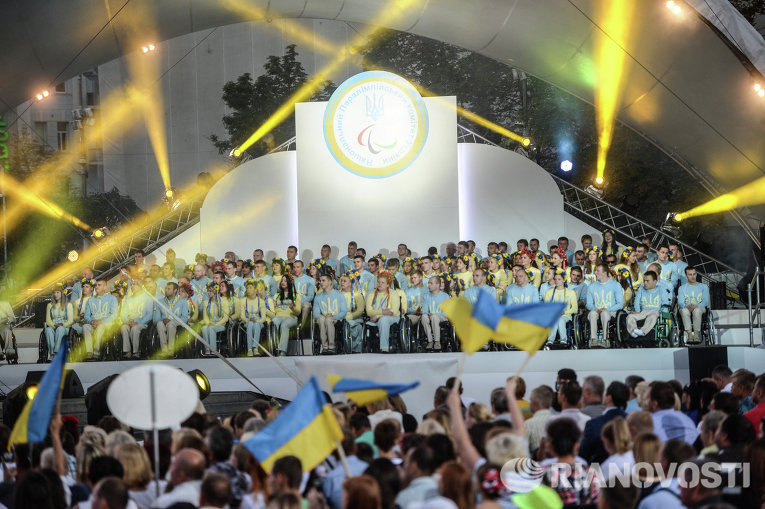 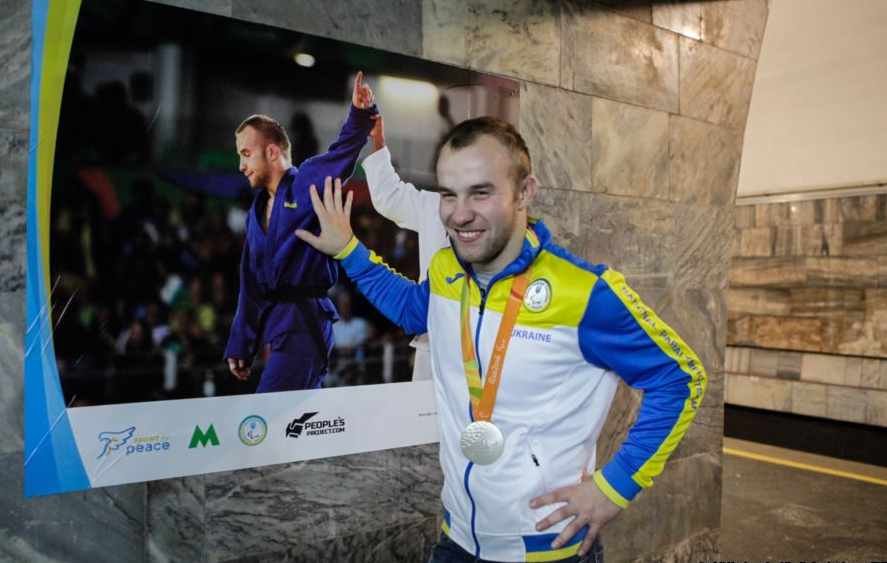 Ukrainian athlete
Еkaterina Istomin. 
Paralympic champion
 in Rio-2016, swimming.
Celebration of the Ukrainian team wires at the Paralympics-2016
Ukrainian sportsmen Dmitry Solovey.
Winner of the Paralympic Games
 in Rio-2016,  judo.
When you are with us -we are the winners !